Pressure and its Measurement
Created by : Mr. Akil V. Memon
			 (M.E. Civil – IWM)
Pressure
Fluid has property that it exerts force on all the sides, top and bottom. Pressure exerted by fluid is given as force per unit area which is as follows:


The SI unit of pressure is newton per square metre (N/m2). This is also known as pascal (Pa).
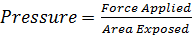 Pressure Head
In a static liquid , vertical distance from datum line to the free surface of liquid is known as Pressure Head.
P= weight of liquid in the cylinder/ Area of the cylinder base
= w×h×A/A		(weight= volume × density, volume=h×A and density =w)
	=w×h
If specific gravity of liquid is use then
	P= w×s×h
	We also know that 
	P=wh (w= weight density)
	P=ρ×g×h (ρ= mass density)
Various Types of Pressure
Atmospheric Pressure:
The air surrounding the earth possess some weight. Due to its weight , the air excert some pressure on the surface of the earth. This pressure is known as atmospheric pressure.
It can be measure by barometer.
Atmospheric pressure is equal to,
760 mm of mercury column
10.3 m of water column
101.3 kN/m2
101.3 kPa
1 bar at sea level at 15∘C
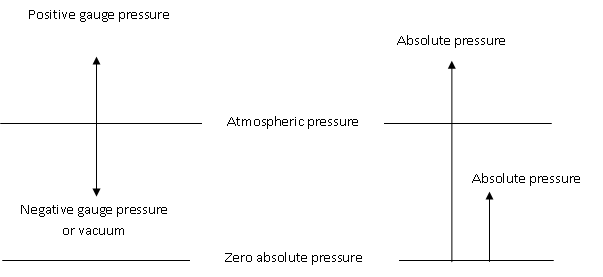 Absolute Pressure:
When pressure is measured with reference to absolute zero pressure it is known as absolute pressure. i.e. absolute zero pressure line is taken as datum.
Gauge Pressure:
When pressure is measured with referece to atmospheric pressure , it is known as gauge pressure (+ve gauge pres.). Bourdon tube pressure gauge measures GP.
Vaccum Pressure:
When pressure is measured with reference to atmospheric pressure, but it is below atmospheric pressure, it is known as vaccum pressure(-ve gauge pre.). Berometer measures VP.
Pressure Measuring Equipment's:
Piezometer
A piezometer is the simplest form of the manometer.
	 It  measures gauge pressure only.

The pressure at any point in the liquid is  indicated by the height of 	the liquid in the  tube above that point, which can read on  the 	calibrated scale on glass tube.
It consist of a tube, one end of which is connected to pipeline in 	which pressure is required to be found out. The other end  is open 	to the atmosphere, in which liquid can rise freely without overflow. 	The 	height to weight the liquid rises up in the tube gives pressure 	head directly.
The pressure at point A is given by;
	𝑝 = 𝜌𝑔ℎ = 𝑤ℎ
	Therefore h= p/ 𝜌𝑔
Simple U-tube Manometer
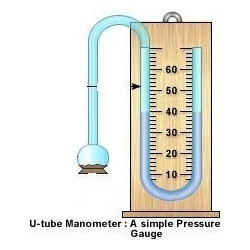 It is an improved form of a piezometer.
It consist of a tube bent in u- shape, one end of which is attached to the gauge point and the other is open to the atmosphere.
Heavy liquid like mercury (s= 13.6) is filled in the u-tube. It is also known as manometric fluid.
Due to pressure of liquid in the pipeline, mercury is displaced in the u-tube.
Displacement of mercury is measured in terms of head h1 and h2.
It can be used to measure high pressure and negative pressure.
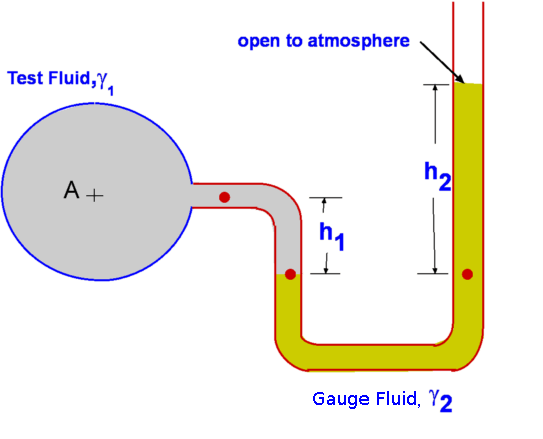 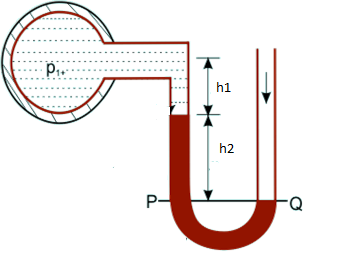 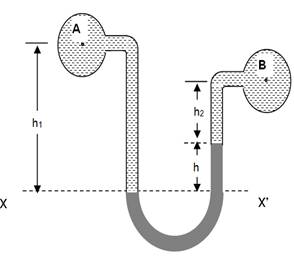 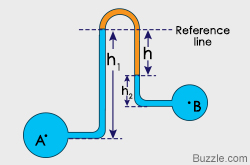 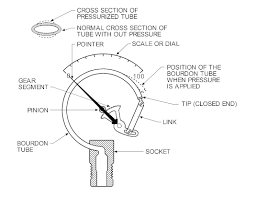 BOURDON TUBE PRESSURE GAUGE
	The components of bourdon gauge 	are bourdon tube , sector, pinion, dial 	gauge , pointer
	The bourdon pressure gauge is suitable 	for measuring not only high pressures 	such as those in a steam boiler or a 	water main but also negative or 	vaccum pressures. A gauge which is so 	devised to measure positive as well as 	negative pressures is called a 	compound gauge.
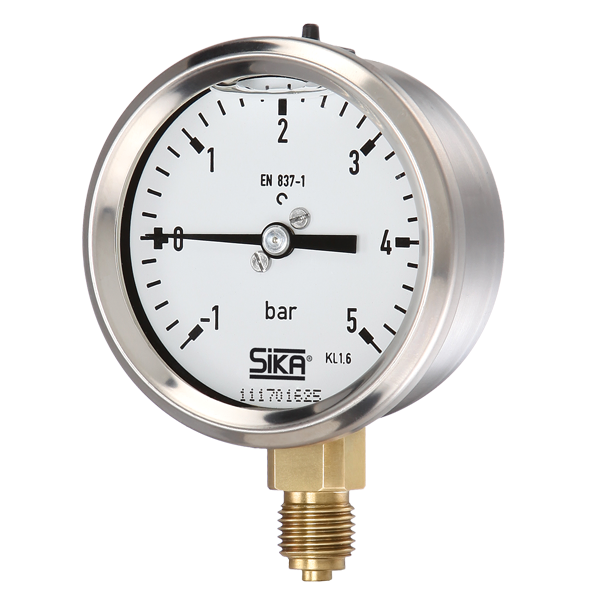